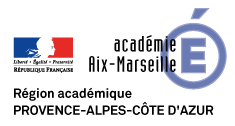 SEQUENCE : Introduction : la périodisation
Auteur : TEIXIDO Lionel, section ESABAC, Lycée Marcel Pagnol, Marseille

Niveau : Seconde générale et technologique
Thème : Histoire - Introduction « La périodisation » 

Situations d’apprentissage : 	cours magistral en écoute active
			évaluation formative

Evaluation : évaluation formative
		
Mots clefs : écoute active ; évaluation formative ; esabac

Présentation de la ressource : Dans le cadre des programmes d’histoire-géographie publiés au Bulletin officiel spécial n°1 du 22 janvier 2019, cette proposition pédagogique sur la séquence d’introduction d’Histoire sur la périodisation a pour objectif de présenter des pistes de réflexion sur l’écoute active et l’évaluation formative.
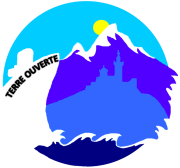 Site académique d’histoire-géographie : Terre Ouverte
http://www.pedagogie.ac-aix-marseille.fr/jcms/c_43559/fr/accueil
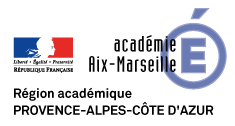 a) Place de la séquence dans les nouveaux programmes
La classe de seconde répond à un triple objectif : consolider les acquis de la scolarité obligatoire, nourrir la culture générale des élèves et étudier la formation du monde moderne. Pour cela, le programme s’ouvre sur un repérage chronologique d’ensemble qui invite à conduire une réflexion sur la périodisation en histoire. […]

Introduction : la périodisation (2 heures) 

L’introduction est l’occasion de rappeler comment l’histoire a été divisée en quatre grandes périodes, avec, pour marquer chacune d’entre elles, le choix d’une date-clé (476, 1453/1492,1789). On montre que le choix de ces dates qui servent de marqueurs ne va pas de soi : ainsi, on retient 1453 ou 1492 pour les débuts de l’époque moderne, selon ce qu’on souhaite mettre en exergue. Il convient aussi de présenter les formes de périodisation (exemples : dynasties, ères, époques, âges, siècles…). Le but n’est pas de réaliser un inventaire mais d’introduire l’idée que le temps a lui-même une histoire et que cette histoire a été soumise à des évolutions, dans le temps et dans l’espace. 
Une frise chronologique peut être construite puis enrichie au fil de l’année, y compris sous forme numérique.
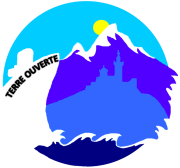 Site académique d’histoire-géographie : Terre Ouverte
http://www.pedagogie.ac-aix-marseille.fr/jcms/c_43559/fr/accueil
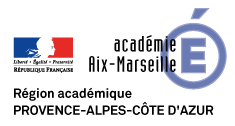 a) Place de la séquence dans les nouveaux programmes
Préambule 
L’histoire et la géographie au lycée 
Des disciplines pour comprendre et agir 
Par l’étude du passé et l’examen du présent, l’histoire et la géographie enseignées au lycée transmettent aux élèves des connaissances précises et diverses sur un large empan historique, s’étendant de l’Antiquité à nos jours. Elles les aident à acquérir des repères temporels et spatiaux ; elles leur permettent de discerner l’évolution des sociétés, des cultures, des politiques, les différentes phases de leur histoire ainsi que les actions et décisions des acteurs ; elles les confrontent à l’altérité par la connaissance d’expériences humaines antérieures et de territoires variés. Partant, elles leur donnent les moyens d’une compréhension éclairée du monde d’hier et d’aujourd’hui, qu’ils appréhendent ainsi de manière plus distanciée et réfléchie. 
Le monde dans lequel les lycéens entreront en tant qu’adultes et citoyens est traversé par des dynamiques complémentaires, conflictuelles, voire contradictoires dont beaucoup sont les conséquences de faits antérieurs, de longues ou brèves mutations. L’histoire et la géographie permettent d’éclairer ces mouvements complexes et incitent les élèves à s’instruire de manière rigoureuse et, en développant une réflexion approfondie qui dépasse les évidences, les préparent à opérer des choix raisonnés.
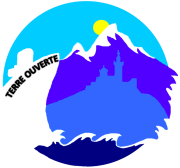 Site académique d’histoire-géographie : Terre Ouverte
http://www.pedagogie.ac-aix-marseille.fr/jcms/c_43559/fr/accueil
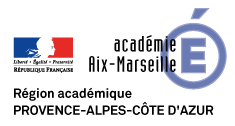 a) Place de la séquence dans les nouveaux programmes
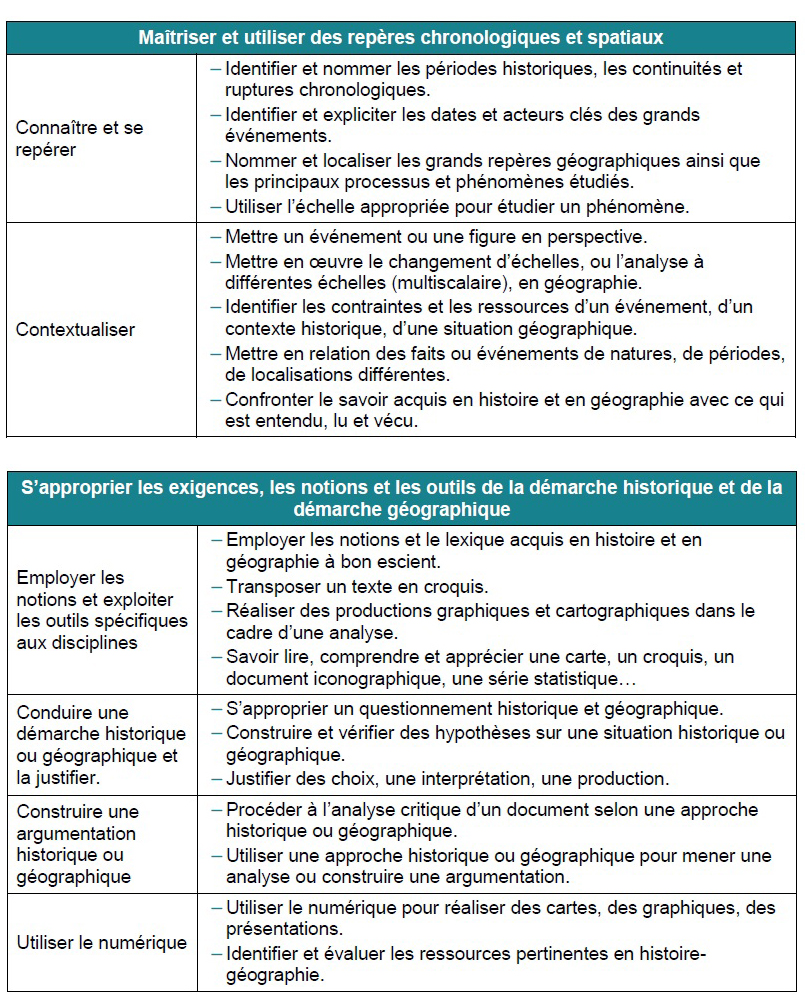 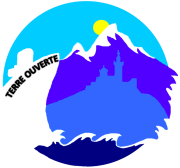 Site académique d’histoire-géographie : Terre Ouverte
http://www.pedagogie.ac-aix-marseille.fr/jcms/c_43559/fr/accueil
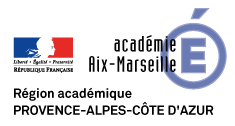 a) Place de la séquence dans les nouveaux programmes
La classe de seconde répond à un triple objectif : consolider les acquis de la scolarité obligatoire, nourrir la culture générale des élèves et étudier la formation du monde moderne. Pour cela, le programme s’ouvre sur un repérage chronologique d’ensemble qui invite à conduire une réflexion sur la périodisation en histoire. […]

Introduction : la périodisation (2 heures) 

L’introduction est l’occasion de rappeler comment l’histoire a été divisée en quatre grandes périodes, avec, pour marquer chacune d’entre elles, le choix d’une date-clé (476, 1453/1492,1789). On montre que le choix de ces dates qui servent de marqueurs ne va pas de soi : ainsi, on retient 1453 ou 1492 pour les débuts de l’époque moderne, selon ce qu’on souhaite mettre en exergue. Il convient aussi de présenter les formes de périodisation (exemples : dynasties, ères, époques, âges, siècles…). Le but n’est pas de réaliser un inventaire mais d’introduire l’idée que le temps a lui-même une histoire et que cette histoire a été soumise à des évolutions, dans le temps et dans l’espace. 
Une frise chronologique peut être construite puis enrichie au fil de l’année, y compris sous forme numérique.
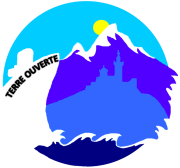 Site académique d’histoire-géographie : Terre Ouverte
http://www.pedagogie.ac-aix-marseille.fr/jcms/c_43559/fr/accueil
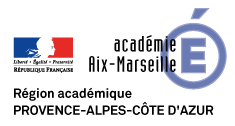 a) Place de la séquence dans les nouveaux programmes
Finalités

L’enseignement de l’histoire a pour visées :
- la construction d’une réflexion sur le temps : outre l’acquisition de grands repères, l’élève doit comprendre ce qu’est un événement, une permanence, une continuité, une rupture, une mutation, une évolution pour saisir la manière dont des sociétés se transforment dans le temps ; 
- le développement d’une réflexion sur les sources : l’élève apprend comment la connaissance du passé est construite à partir de traces, d’archives et de témoignages, et affine ainsi son esprit critique ; 
- l’initiation au raisonnement historique : l’élève apprend à évaluer les ressources et les contraintes d’un événement, d’un contexte humain, temporel ou spatial, à comprendre les interrogations et les choix des acteurs individuels et collectifs, à appréhender les conséquences de leurs actions à court, moyen et long terme ; 
- le développement d’une aptitude à replacer les actions humaines et les faits dans leur contexte et dans leur époque ; 
- la prise de conscience par l’élève de son appartenance à l’histoire de la nation, de l’Europe et du monde, ainsi que des valeurs, des connaissances et des repères qui contribuent au développement de sa responsabilité et de sa formation civique ; 
- le développement de la culture générale des élèves.
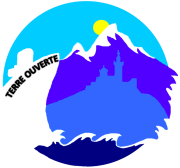 Site académique d’histoire-géographie : Terre Ouverte
http://www.pedagogie.ac-aix-marseille.fr/jcms/c_43559/fr/accueil
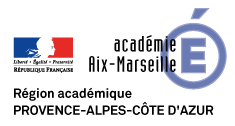 a) Place de la séquence dans les nouveaux programmes
Un programme chronologique et structurant
 
L’organisation du programme est chronologique ; l’exigence de cohérence requiert des choix qui sont compatibles avec une vision large de l’histoire et permettent, dans la continuité des programmes de la scolarité obligatoire, différentes approches. 
Le programme de la classe de seconde, intitulé « Grandes étapes de la formation du monde moderne » revient sur des périodes abordées à l’école primaire et au collège. Il couvre un temps long qui permet d’initier les élèves à une réflexion sur la notion de période historique et de leur donner des repères chronologiques.
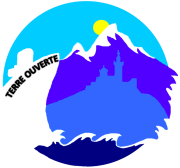 Site académique d’histoire-géographie : Terre Ouverte
http://www.pedagogie.ac-aix-marseille.fr/jcms/c_43559/fr/accueil
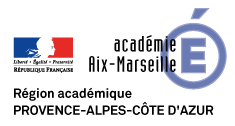 b) Proposition pédagogique
La classe de seconde répond à un triple objectif : consolider les acquis de la scolarité obligatoire, nourrir la culture générale des élèves et étudier la formation du monde moderne. Pour cela, le programme s’ouvre sur un repérage chronologique d’ensemble qui invite à conduire une réflexion sur la périodisation en histoire. […]

Introduction : la périodisation (2 heures) 

L’introduction est l’occasion de rappeler comment l’histoire a été divisée en quatre grandes périodes, avec, pour marquer chacune d’entre elles, le choix d’une date-clé (476, 1453/1492,1789). On montre que le choix de ces dates qui servent de marqueurs ne va pas de soi : ainsi, on retient 1453 ou 1492 pour les débuts de l’époque moderne, selon ce qu’on souhaite mettre en exergue. Il convient aussi de présenter les formes de périodisation (exemples : dynasties, ères, époques, âges, siècles…). Le but n’est pas de réaliser un inventaire mais d’introduire l’idée que le temps a lui-même une histoire et que cette histoire a été soumise à des évolutions, dans le temps et dans l’espace. 
Une frise chronologique peut être construite puis enrichie au fil de l’année, y compris sous forme numérique.
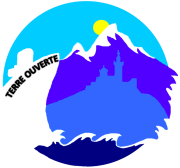 Site académique d’histoire-géographie : Terre Ouverte
http://www.pedagogie.ac-aix-marseille.fr/jcms/c_43559/fr/accueil
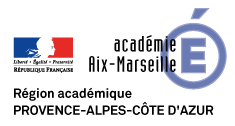 b) Proposition pédagogique
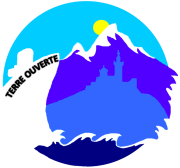 Site académique d’histoire-géographie : Terre Ouverte
http://www.pedagogie.ac-aix-marseille.fr/jcms/c_43559/fr/accueil
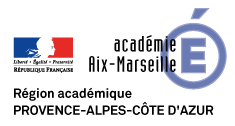 b) Proposition pédagogique
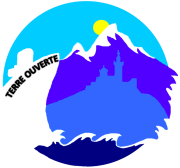 Site académique d’histoire-géographie : Terre Ouverte
http://www.pedagogie.ac-aix-marseille.fr/jcms/c_43559/fr/accueil
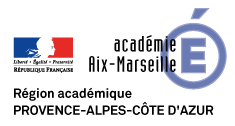 b) Proposition pédagogique
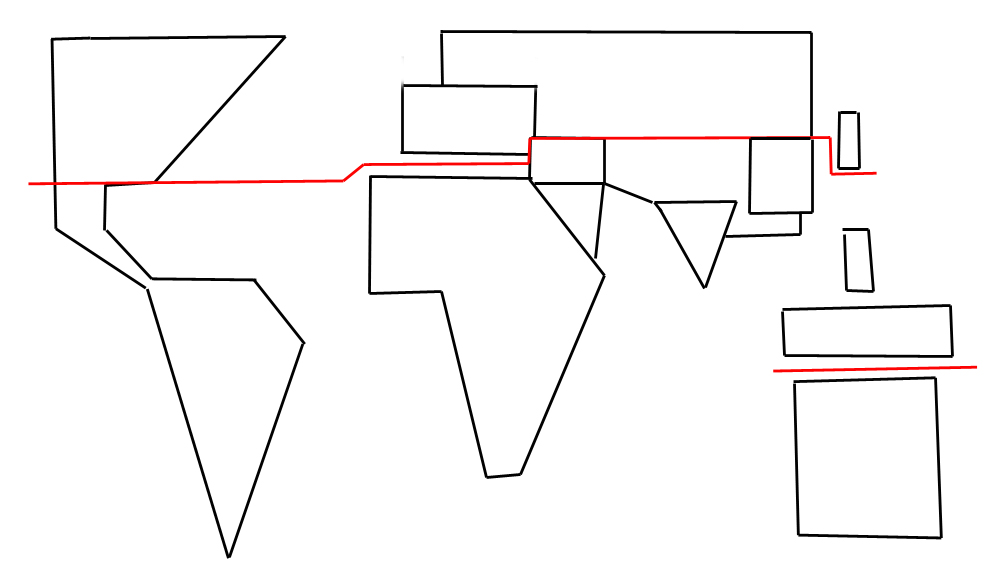 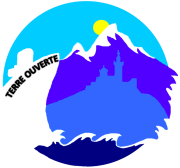 Site académique d’histoire-géographie : Terre Ouverte
http://www.pedagogie.ac-aix-marseille.fr/jcms/c_43559/fr/accueil
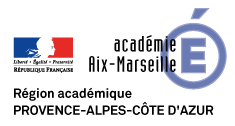 b) Proposition pédagogique
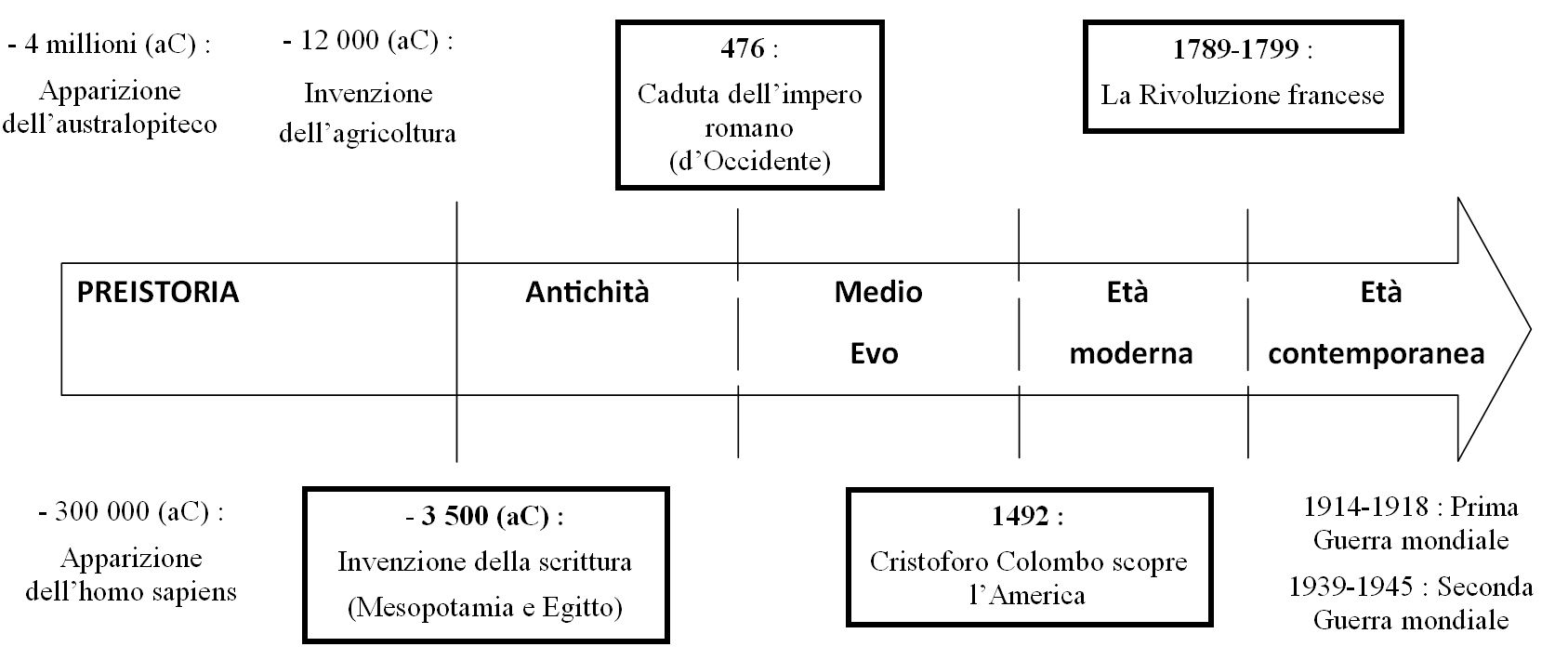 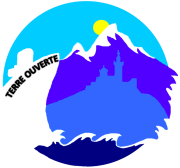 Site académique d’histoire-géographie : Terre Ouverte
http://www.pedagogie.ac-aix-marseille.fr/jcms/c_43559/fr/accueil
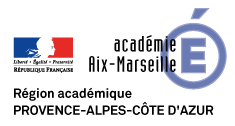 b) Proposition pédagogique
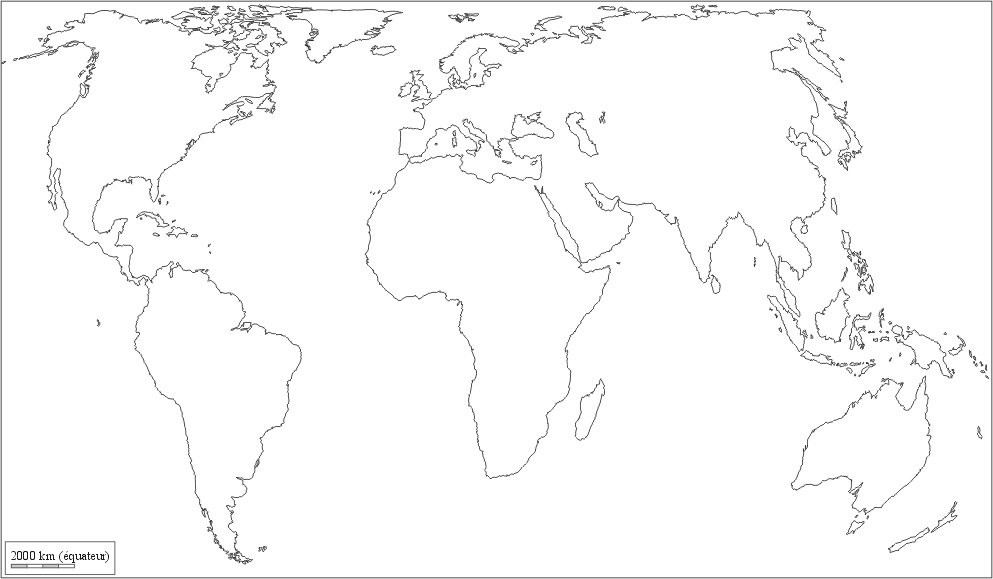 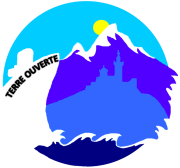 Site académique d’histoire-géographie : Terre Ouverte
http://www.pedagogie.ac-aix-marseille.fr/jcms/c_43559/fr/accueil
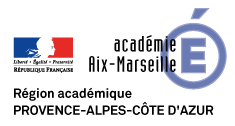 b) Proposition pédagogique
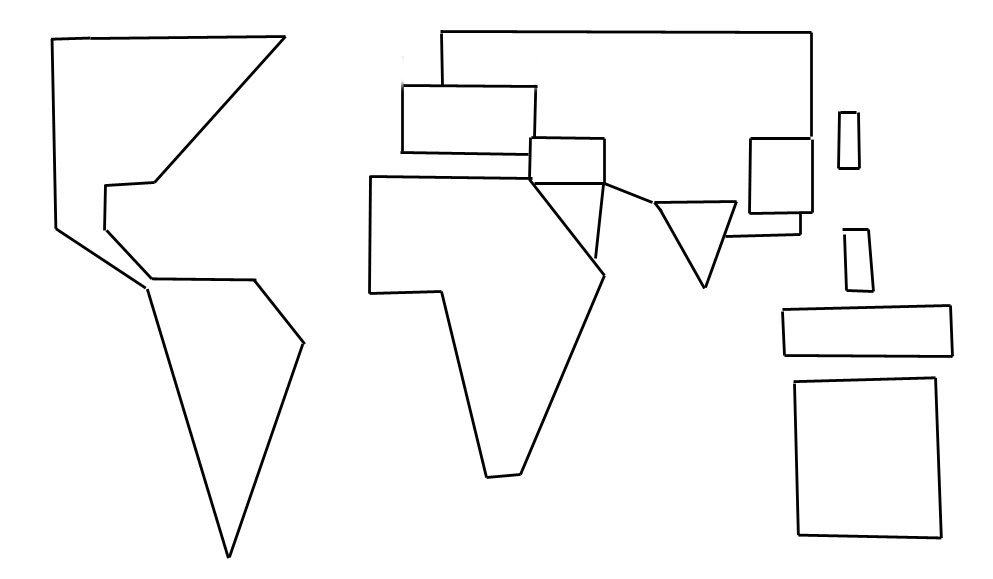 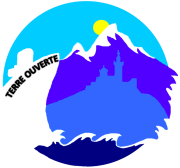 Site académique d’histoire-géographie : Terre Ouverte
http://www.pedagogie.ac-aix-marseille.fr/jcms/c_43559/fr/accueil
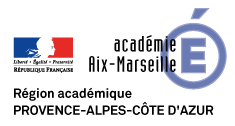 b) Proposition pédagogique
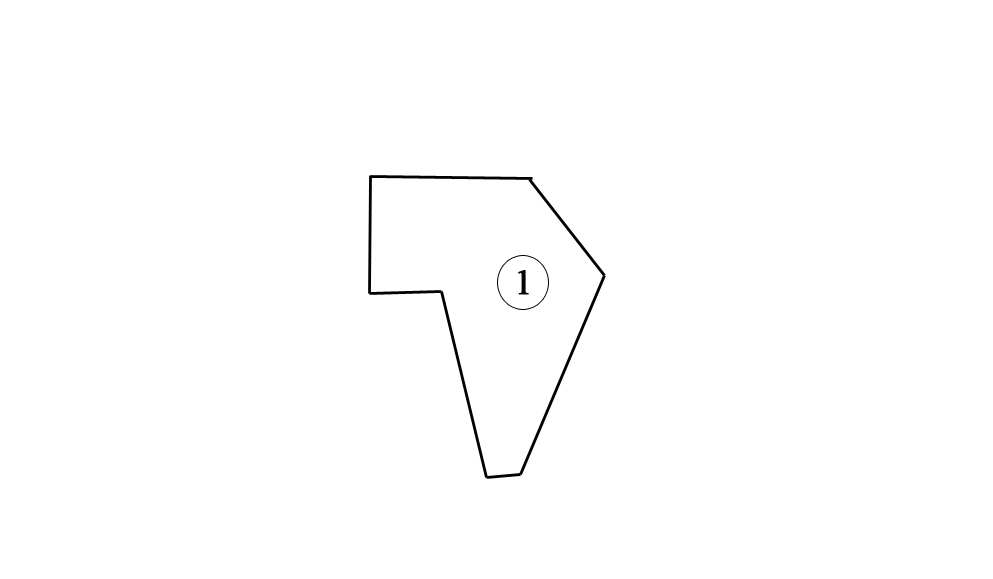 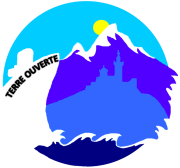 Site académique d’histoire-géographie : Terre Ouverte
http://www.pedagogie.ac-aix-marseille.fr/jcms/c_43559/fr/accueil
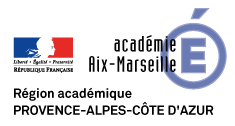 b) Proposition pédagogique
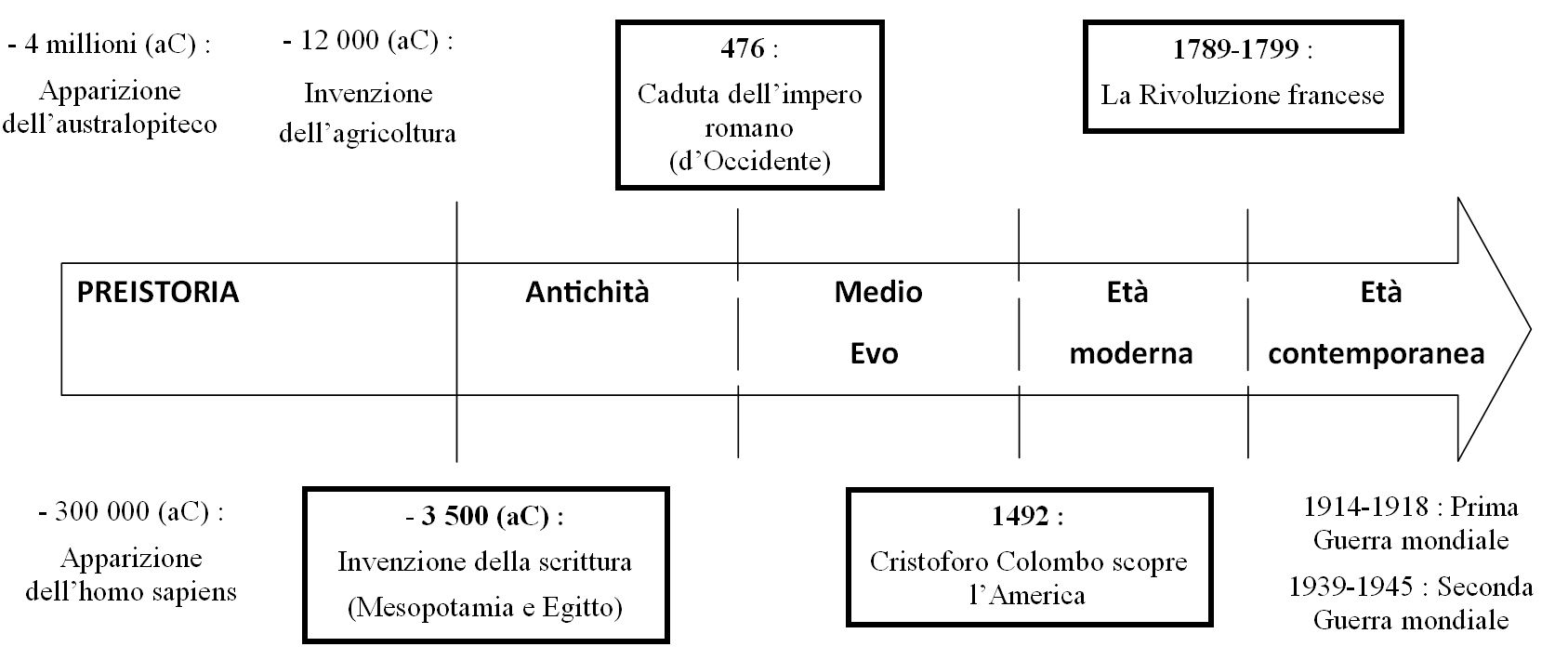 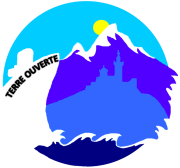 Site académique d’histoire-géographie : Terre Ouverte
http://www.pedagogie.ac-aix-marseille.fr/jcms/c_43559/fr/accueil
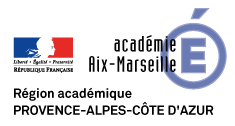 b) Proposition pédagogique
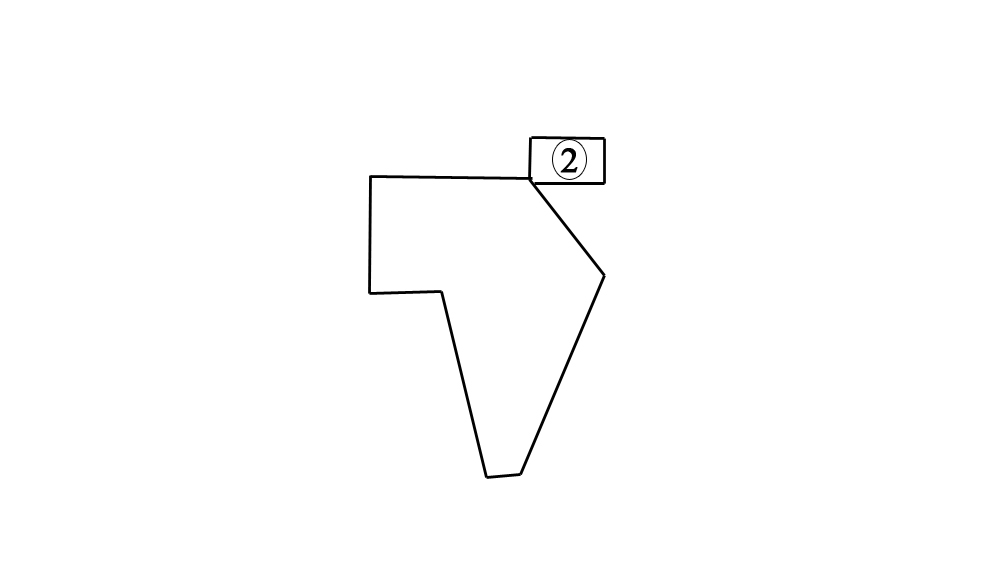 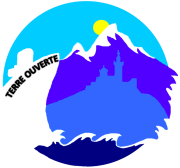 Site académique d’histoire-géographie : Terre Ouverte
http://www.pedagogie.ac-aix-marseille.fr/jcms/c_43559/fr/accueil
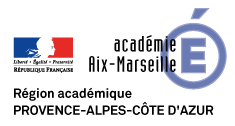 b) Proposition pédagogique
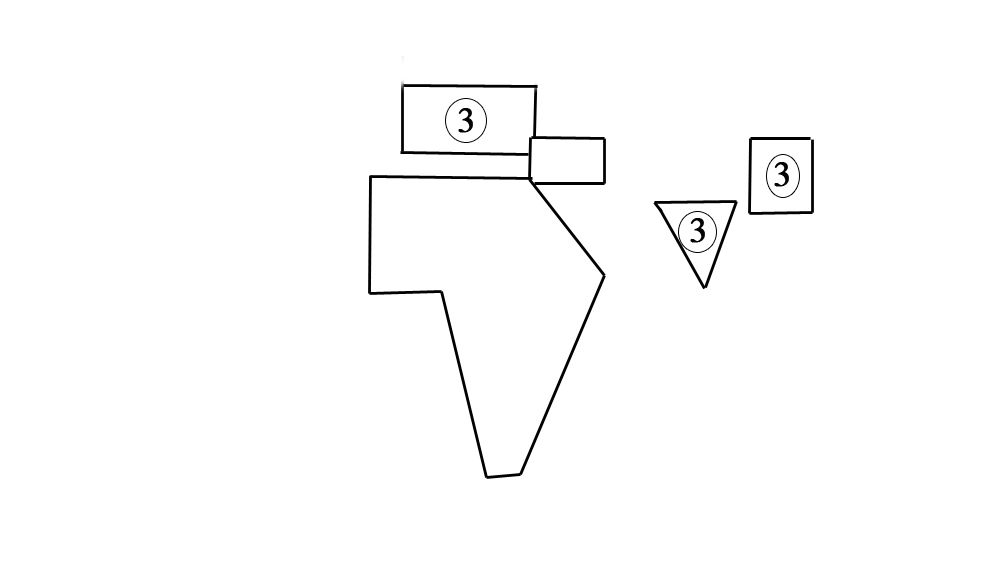 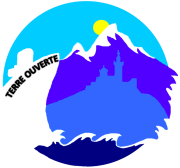 Site académique d’histoire-géographie : Terre Ouverte
http://www.pedagogie.ac-aix-marseille.fr/jcms/c_43559/fr/accueil
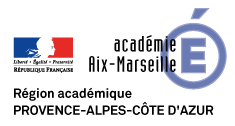 b) Proposition pédagogique
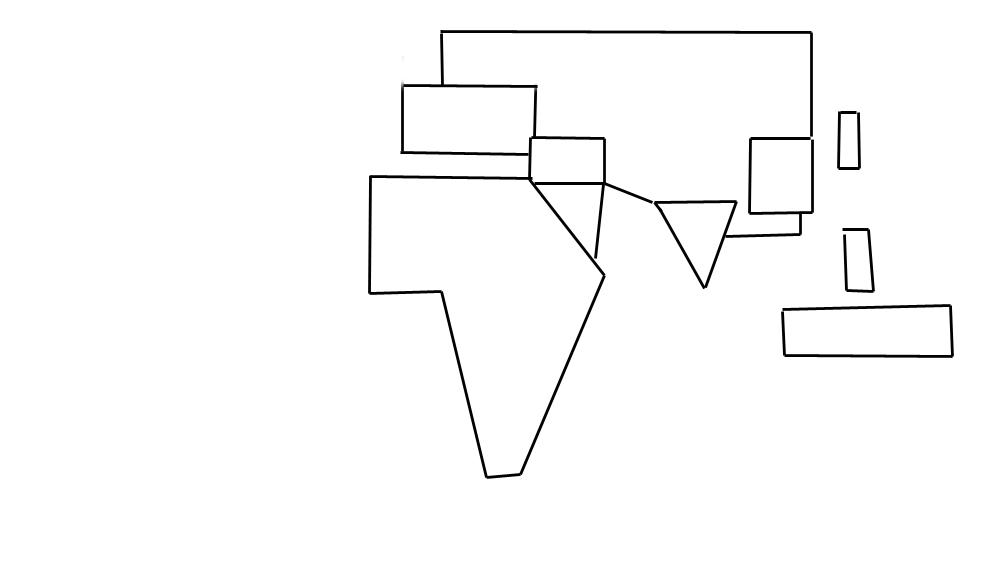 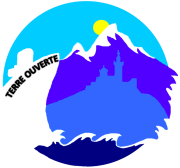 Site académique d’histoire-géographie : Terre Ouverte
http://www.pedagogie.ac-aix-marseille.fr/jcms/c_43559/fr/accueil
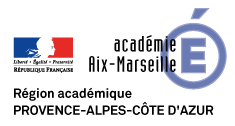 b) Proposition pédagogique
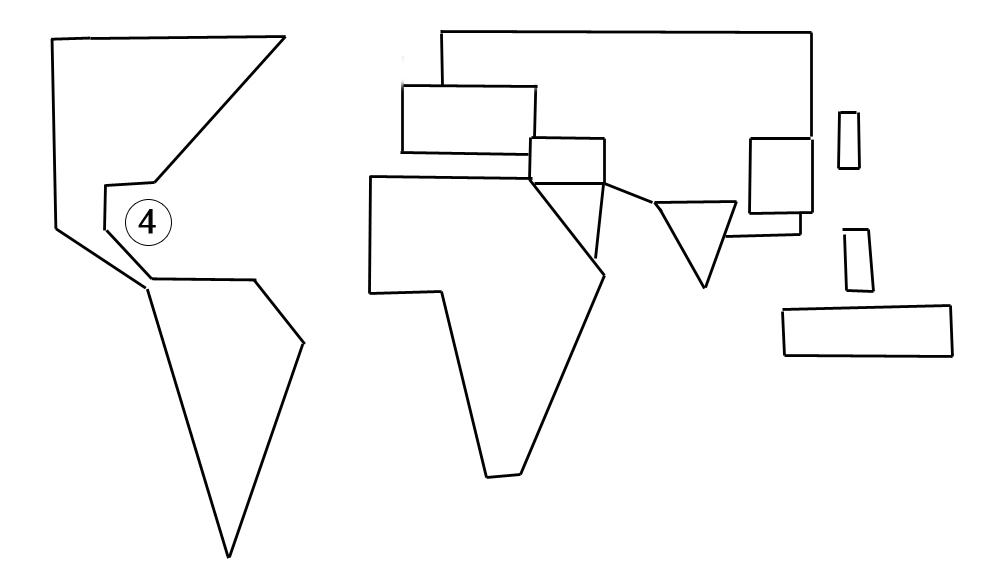 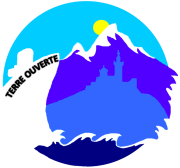 Site académique d’histoire-géographie : Terre Ouverte
http://www.pedagogie.ac-aix-marseille.fr/jcms/c_43559/fr/accueil
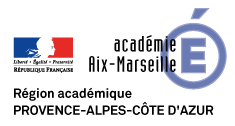 b) Proposition pédagogique
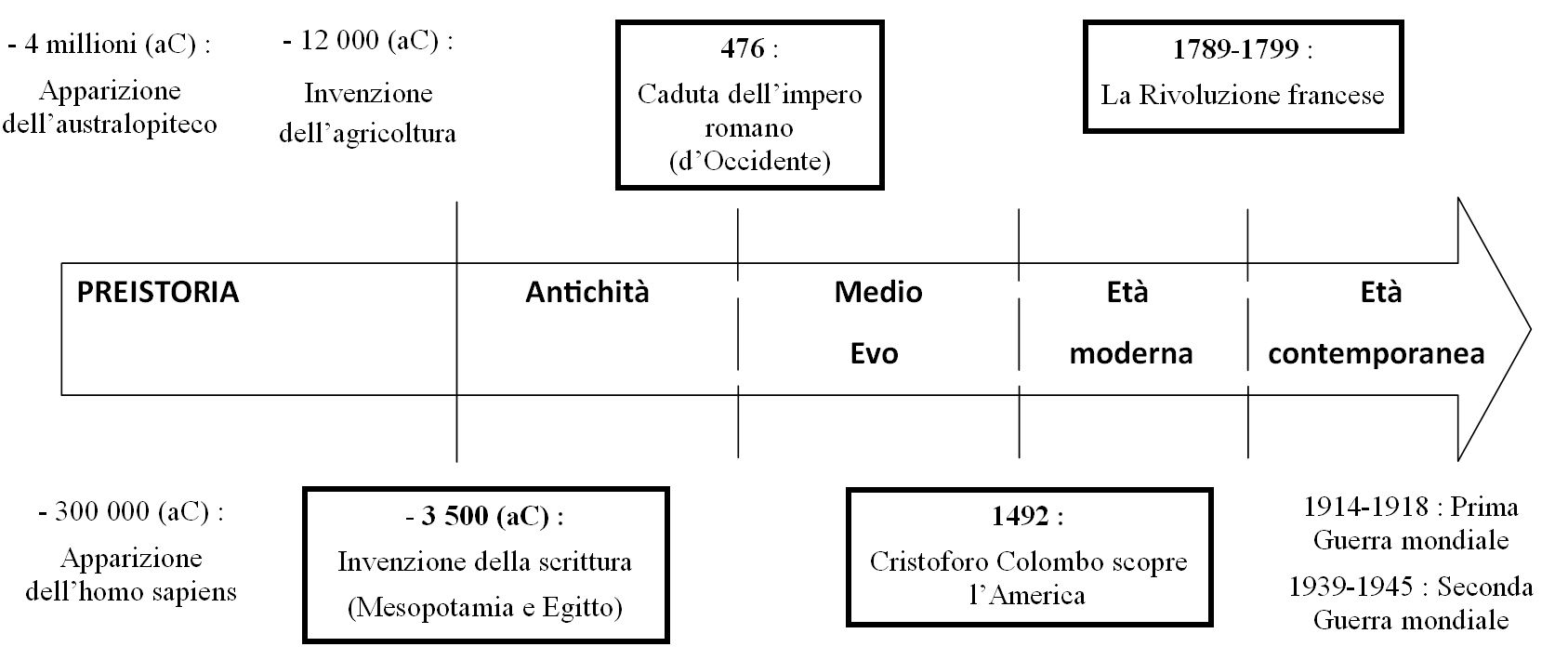 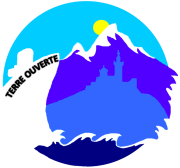 Site académique d’histoire-géographie : Terre Ouverte
http://www.pedagogie.ac-aix-marseille.fr/jcms/c_43559/fr/accueil
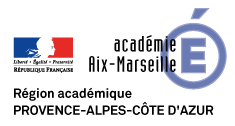 b) Proposition pédagogique
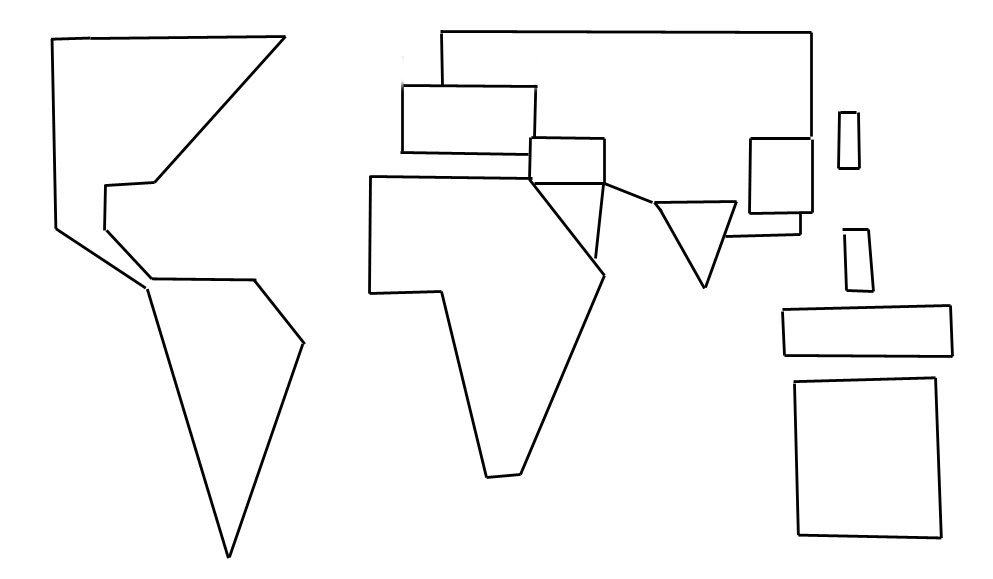 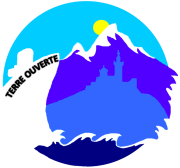 Site académique d’histoire-géographie : Terre Ouverte
http://www.pedagogie.ac-aix-marseille.fr/jcms/c_43559/fr/accueil
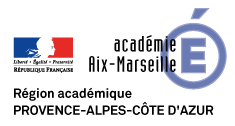 b) Proposition pédagogique
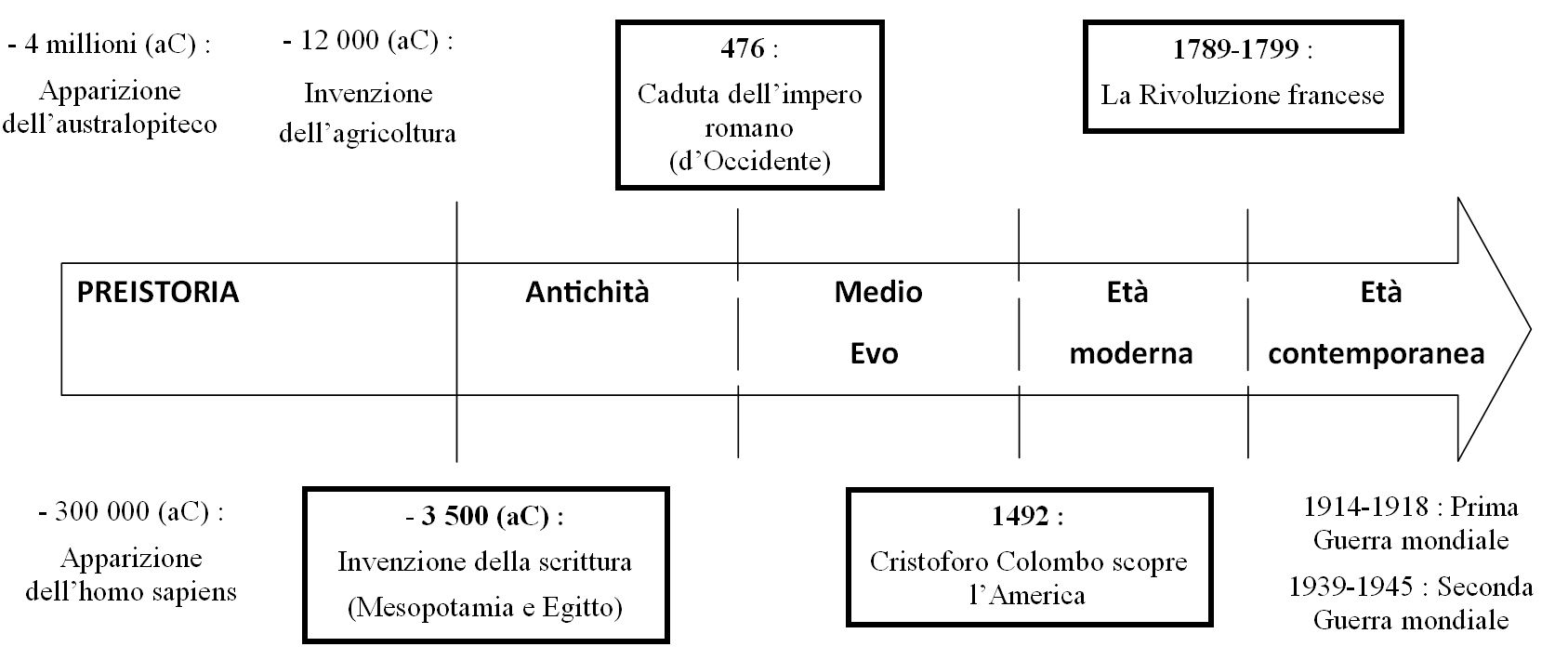 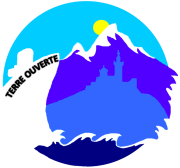 Site académique d’histoire-géographie : Terre Ouverte
http://www.pedagogie.ac-aix-marseille.fr/jcms/c_43559/fr/accueil
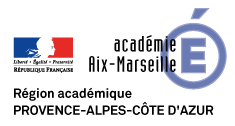 b) Proposition pédagogique
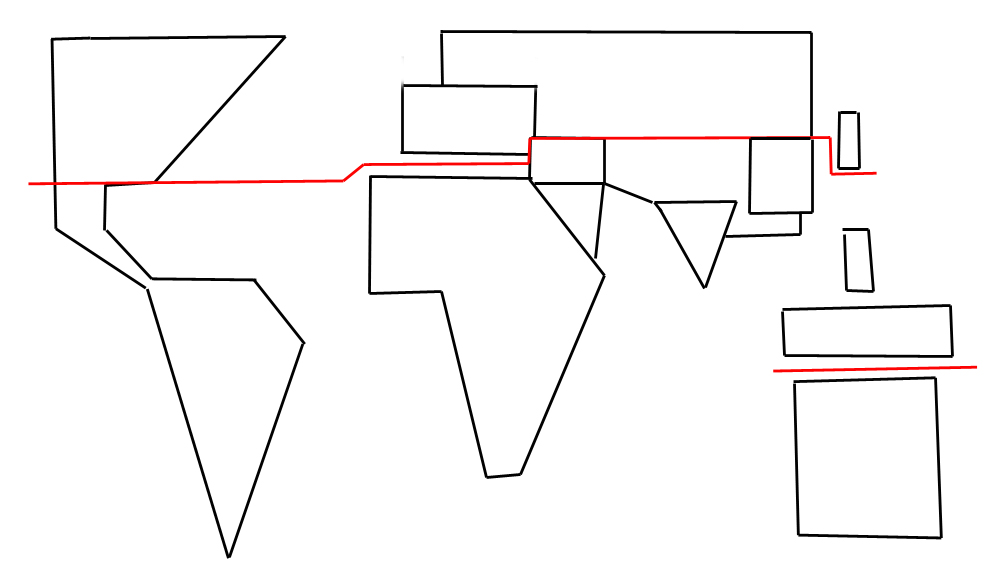 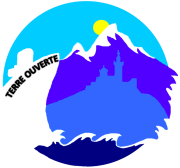 Site académique d’histoire-géographie : Terre Ouverte
http://www.pedagogie.ac-aix-marseille.fr/jcms/c_43559/fr/accueil
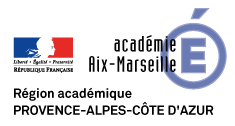 b) Proposition pédagogique
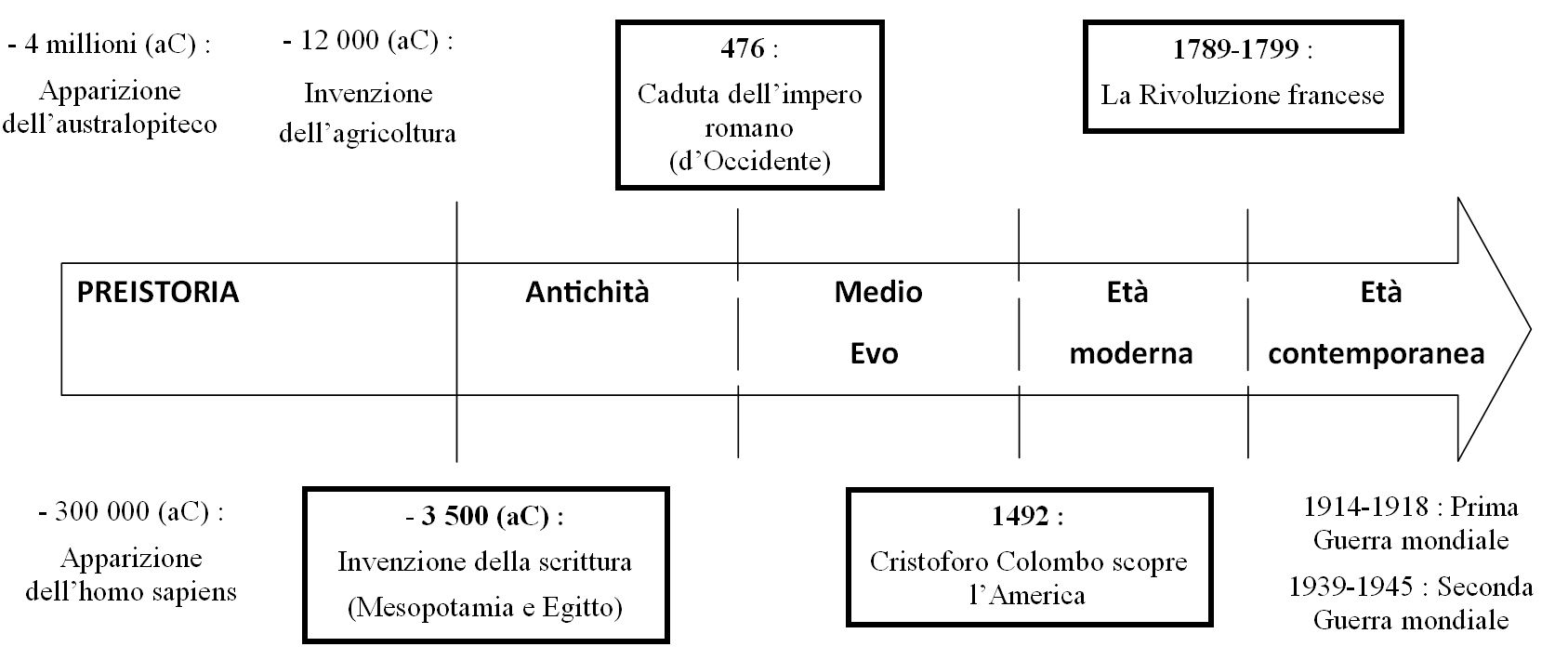 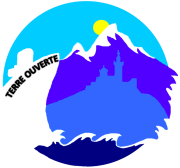 Site académique d’histoire-géographie : Terre Ouverte
http://www.pedagogie.ac-aix-marseille.fr/jcms/c_43559/fr/accueil
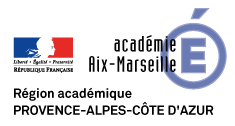 c) Evaluations
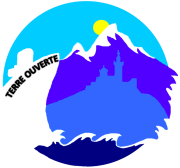 Site académique d’histoire-géographie : Terre Ouverte
http://www.pedagogie.ac-aix-marseille.fr/jcms/c_43559/fr/accueil
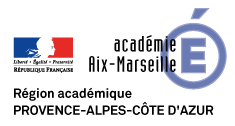 c) Evaluations
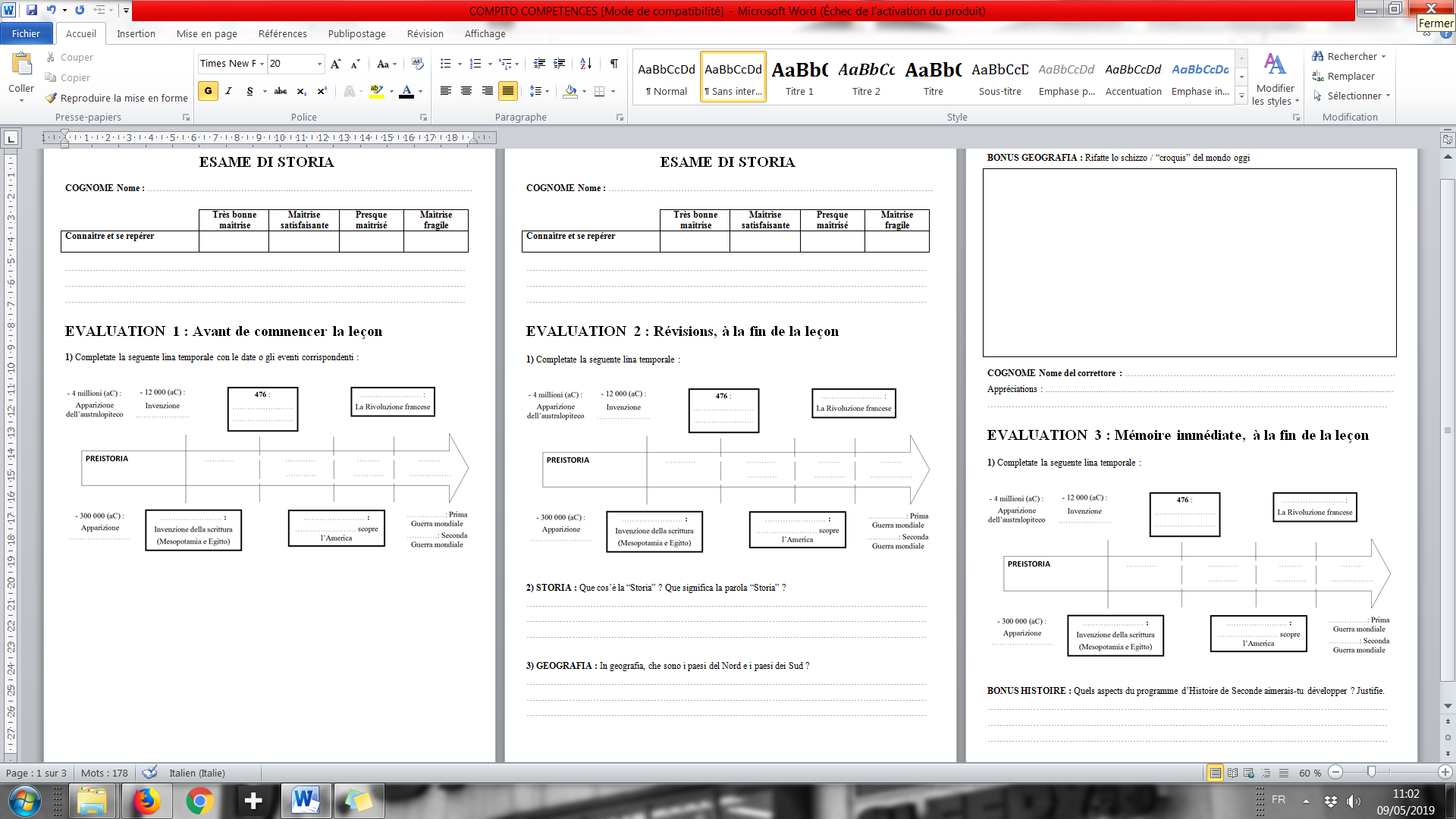 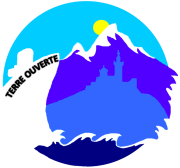 Site académique d’histoire-géographie : Terre Ouverte
http://www.pedagogie.ac-aix-marseille.fr/jcms/c_43559/fr/accueil
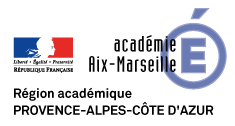 c) Evaluations
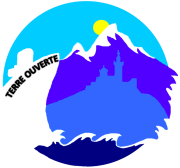 Site académique d’histoire-géographie : Terre Ouverte
http://www.pedagogie.ac-aix-marseille.fr/jcms/c_43559/fr/accueil
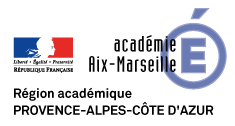 c) Evaluations
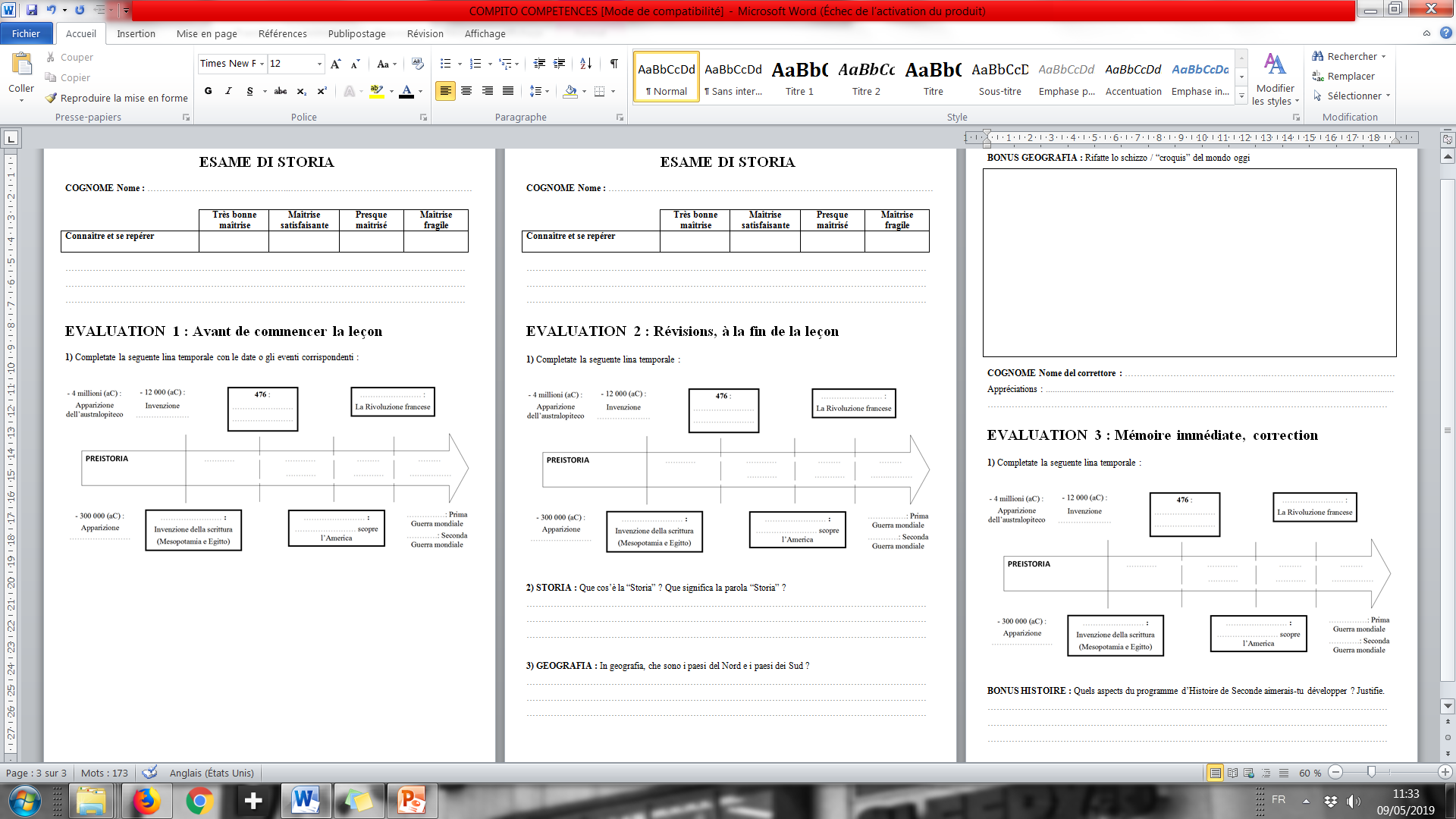 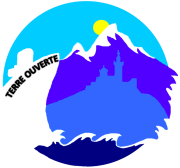 Site académique d’histoire-géographie : Terre Ouverte
http://www.pedagogie.ac-aix-marseille.fr/jcms/c_43559/fr/accueil
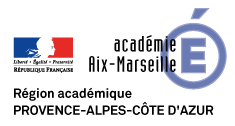 c) Evaluations
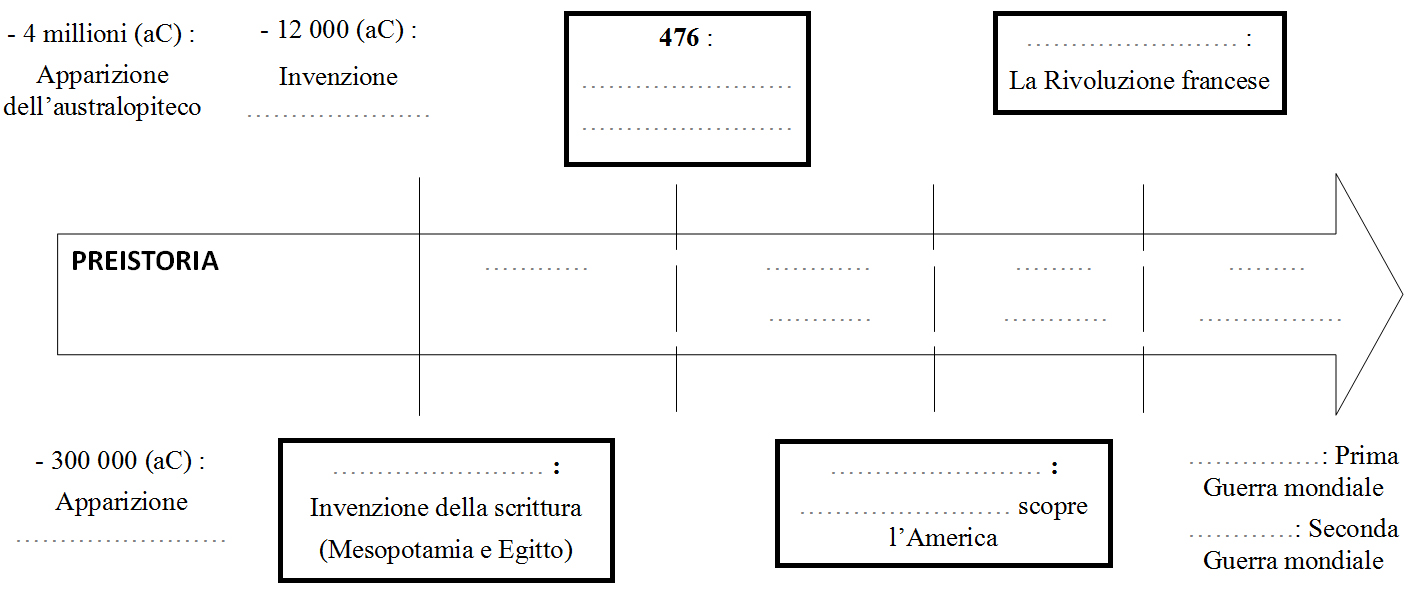 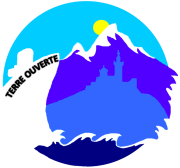 Site académique d’histoire-géographie : Terre Ouverte
http://www.pedagogie.ac-aix-marseille.fr/jcms/c_43559/fr/accueil
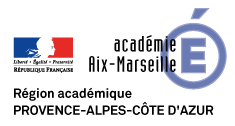 c) Evaluations
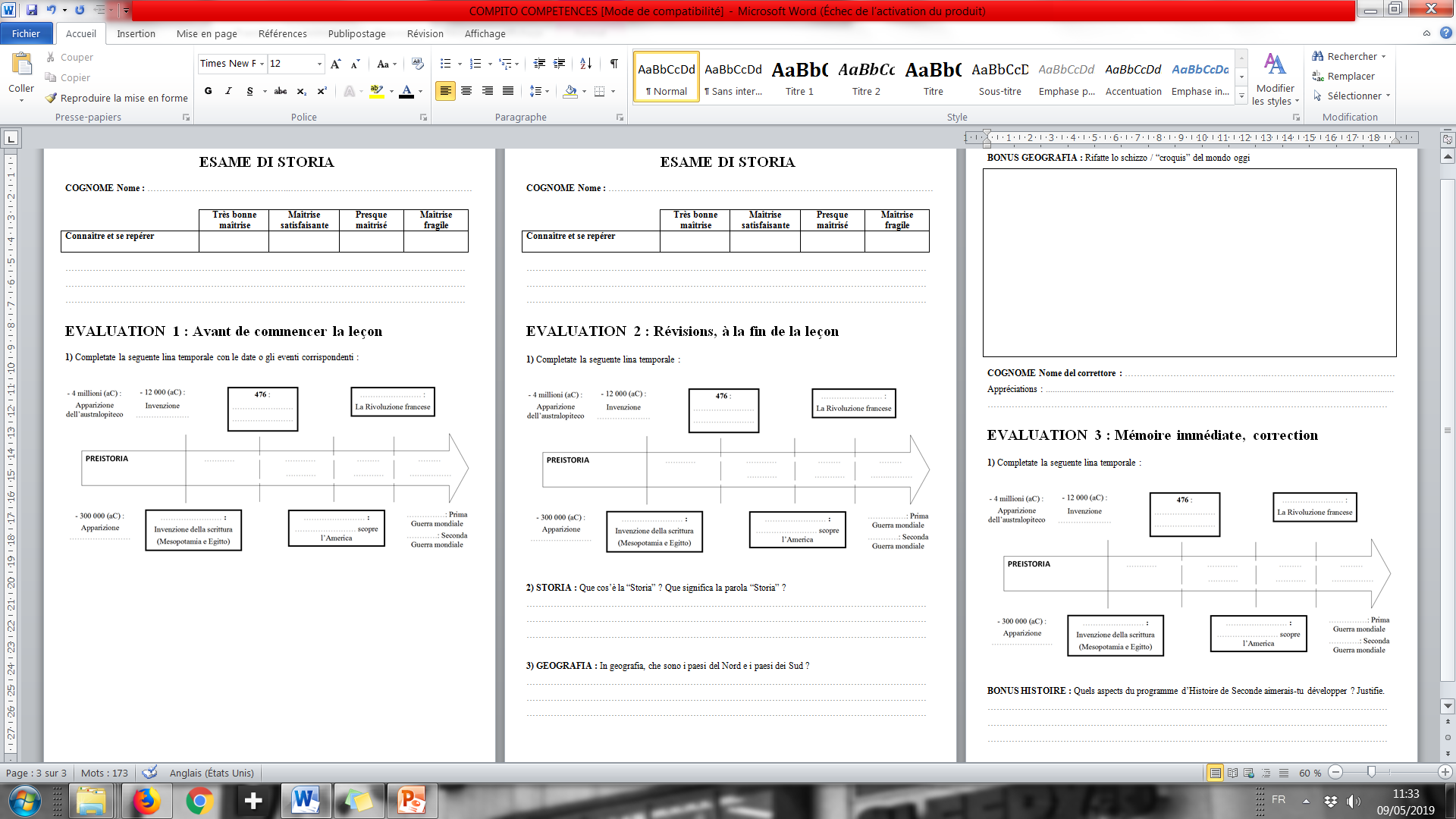 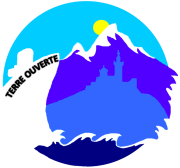 Site académique d’histoire-géographie : Terre Ouverte
http://www.pedagogie.ac-aix-marseille.fr/jcms/c_43559/fr/accueil
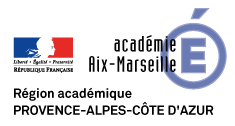 c) Evaluations
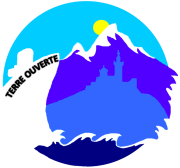 Site académique d’histoire-géographie : Terre Ouverte
http://www.pedagogie.ac-aix-marseille.fr/jcms/c_43559/fr/accueil
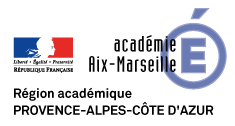 c) Evaluations
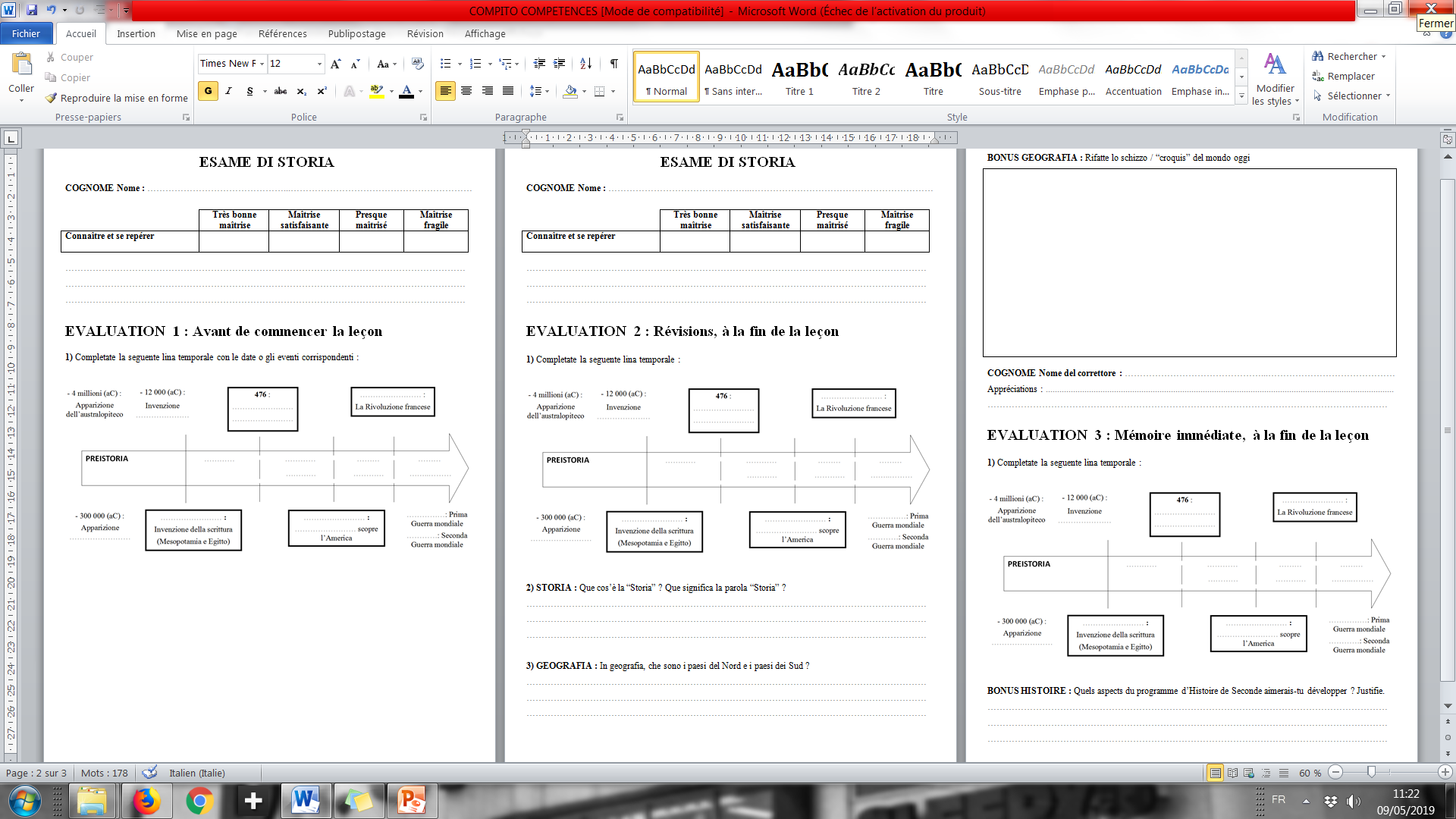 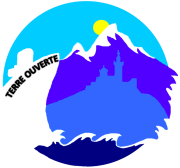 Site académique d’histoire-géographie : Terre Ouverte
http://www.pedagogie.ac-aix-marseille.fr/jcms/c_43559/fr/accueil
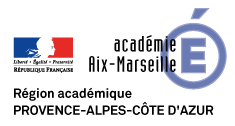 Bibliographie - Sitographie
. Eduscol, Jacques Le Goff et la périodisation de l’Histoire, 
url : http://eduscol.education.fr/histoire-geographie/actualites/actualites/article/jacques-le-goff-et-la-periodisation-de-lhistoire.html. Jacques LE GOFF, L’Histoire en tranches, Seuil, Paris, 2013. François HARTOG, Régime d’historicité. Présentisme et expériences du temps , Seuil, Paris, 2003. ATALA Cultures et sciences humaines n° 17, «Découper le temps - Actualité de la périodisation en histoire», 2014
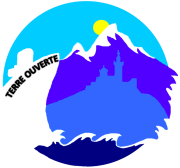 Site académique d’histoire-géographie : Terre Ouverte
http://www.pedagogie.ac-aix-marseille.fr/jcms/c_43559/fr/accueil
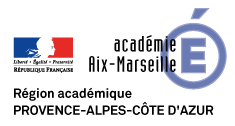 Bibliographie - Sitographie
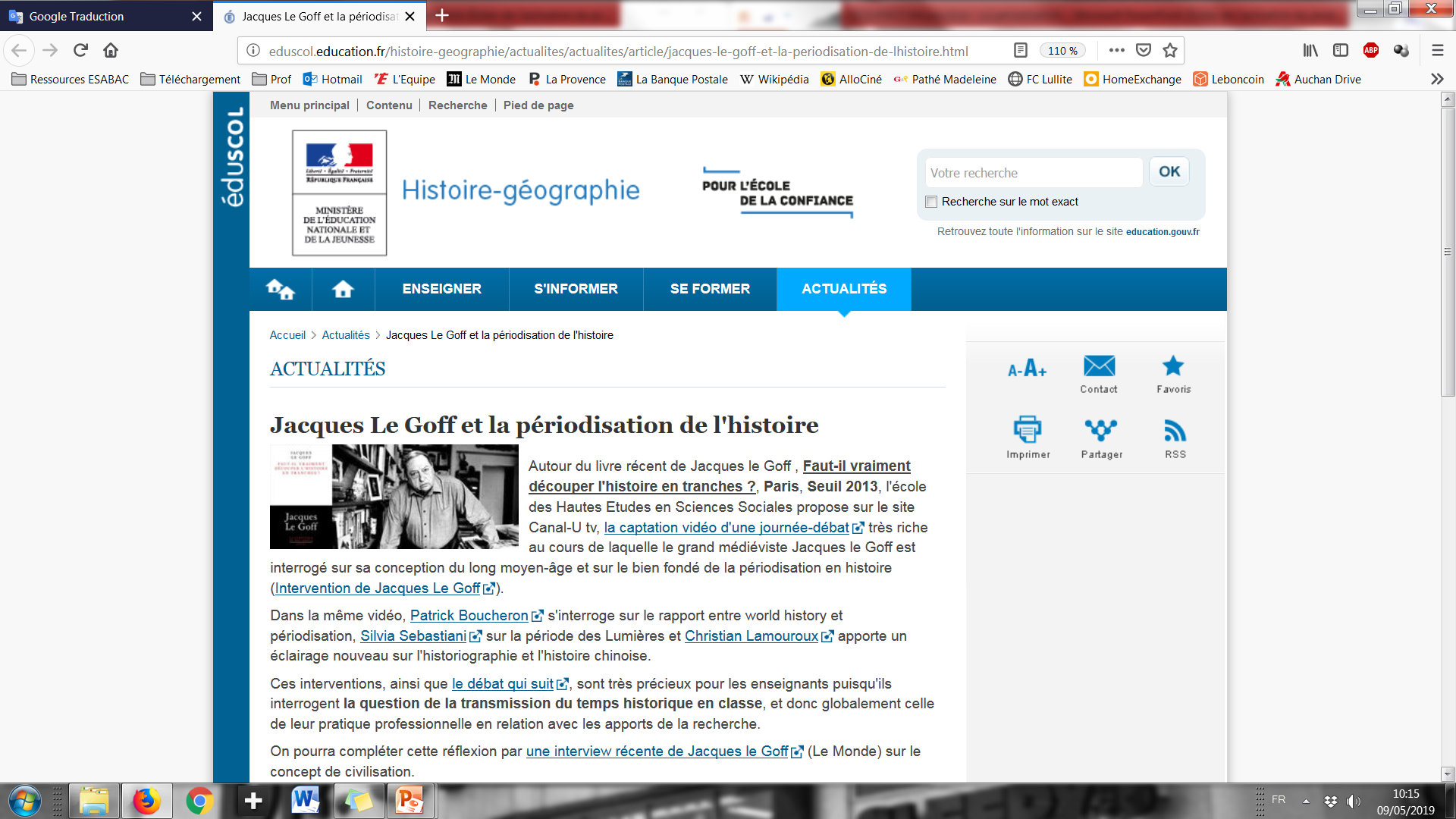 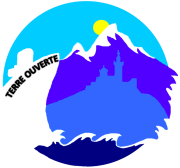 Site académique d’histoire-géographie : Terre Ouverte
http://www.pedagogie.ac-aix-marseille.fr/jcms/c_43559/fr/accueil
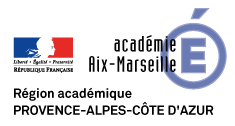 Bibliographie - Sitographie
. Eduscol, Jacques Le Goff et la périodisation de l’Histoire, 
url : http://eduscol.education.fr/histoire-geographie/actualites/actualites/article/jacques-le-goff-et-la-periodisation-de-lhistoire.html. Jacques LE GOFF, L’Histoire en tranches, Seuil, Paris, 2013. François HARTOG, Régime d’historicité. Présentisme et expériences du temps , Seuil, Paris, 2003. ATALA Cultures et sciences humaines n° 17, «Découper le temps - Actualité de la périodisation en histoire», 2014
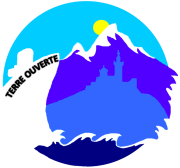 Site académique d’histoire-géographie : Terre Ouverte
http://www.pedagogie.ac-aix-marseille.fr/jcms/c_43559/fr/accueil